PAREKATZE   LOGIKOAK
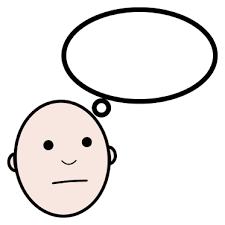 RAQUEL GARCÍA ORDÓÑEZ 
LOGOPEDA
Piktogramen egilea: Sergio Palao Iturria:  ARASAAC (http://arasaac.org) 
Lizentzia:  CC (BY-NC-SA) Egilea: RAQUEL GARCÍA ORDÓÑEZ
AGINTEA  – TELEBISTA
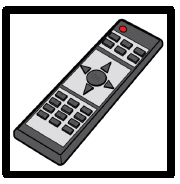 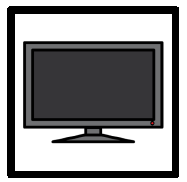 Piktogramen egilea: Sergio Palao Iturria:  ARASAAC (http://arasaac.org) 
Lizentzia:  CC (BY-NC-SA) Egilea: RAQUEL GARCÍA ORDÓÑEZ
ZUKUGAILUA - LARANJA
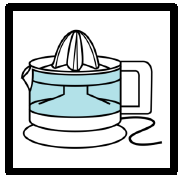 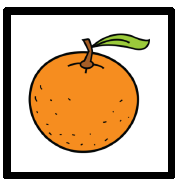 Piktogramen egilea: Sergio Palao Iturria:  ARASAAC (http://arasaac.org) 
Lizentzia:  CC (BY-NC-SA) Egilea: RAQUEL GARCÍA ORDÓÑEZ
KAFEONTZIA - KAFEA
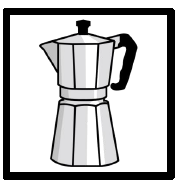 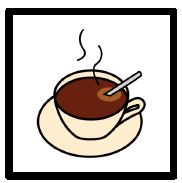 Piktogramen egilea: Sergio Palao Iturria:  ARASAAC (http://arasaac.org) 
Lizentzia:  CC (BY-NC-SA) Egilea: RAQUEL GARCÍA ORDÓÑEZ
TXIGORGAILUA -  OGIA
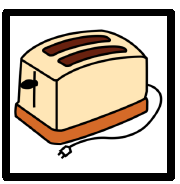 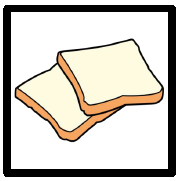 Piktogramen egilea: Sergio Palao Iturria:  ARASAAC (http://arasaac.org) 
Lizentzia:  CC (BY-NC-SA) Egilea: RAQUEL GARCÍA ORDÓÑEZ
DUTXA -GELA
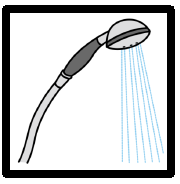 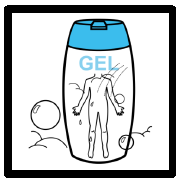 Piktogramen egilea: Sergio Palao Iturria:  ARASAAC (http://arasaac.org) 
Lizentzia:  CC (BY-NC-SA) Egilea: RAQUEL GARCÍA ORDÓÑEZ
KOMUNA - PAPERA
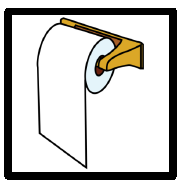 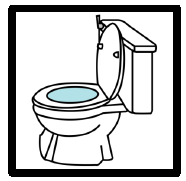 Piktogramen egilea: Sergio Palao Iturria:  ARASAAC (http://arasaac.org) 
Lizentzia:  CC (BY-NC-SA) Egilea: RAQUEL GARCÍA ORDÓÑEZ
ESKUILA  –  HORTZETAKO PASTA
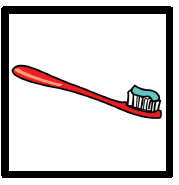 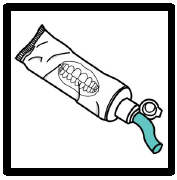 Piktogramen egilea: Sergio Palao Iturria:  ARASAAC (http://arasaac.org) 
Lizentzia:  CC (BY-NC-SA) Egilea: RAQUEL GARCÍA ORDÓÑEZ
ORRAZTU -  ORRAZIA
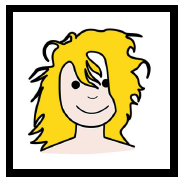 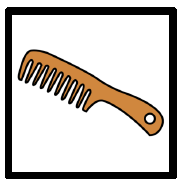 Piktogramen egilea: Sergio Palao Iturria:  ARASAAC (http://arasaac.org) 
Lizentzia:  CC (BY-NC-SA) Egilea: RAQUEL GARCÍA ORDÓÑEZ
ARROPA - ARMAIRUA
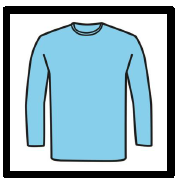 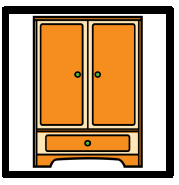 Piktogramen egilea: Sergio Palao Iturria:  ARASAAC (http://arasaac.org) 
Lizentzia:  CC (BY-NC-SA) Egilea: RAQUEL GARCÍA ORDÓÑEZ
LANDAREA - UREZTAGAILUA
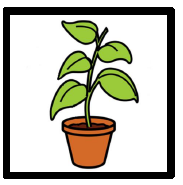 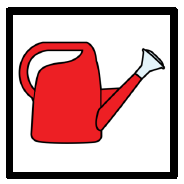 Piktogramen egilea: Sergio Palao Iturria:  ARASAAC (http://arasaac.org) 
Lizentzia:  CC (BY-NC-SA) Egilea: RAQUEL GARCÍA ORDÓÑEZ
GALTZERDIA - GARBIGAILUA
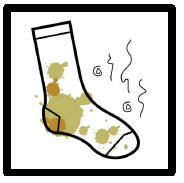 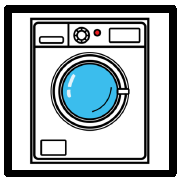 Piktogramen egilea: Sergio Palao Iturria:  ARASAAC (http://arasaac.org) 
Lizentzia:  CC (BY-NC-SA) Egilea: RAQUEL GARCÍA ORDÓÑEZ
ZAKARRONTZIA - ZABORRA
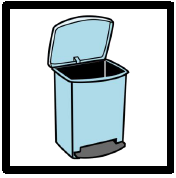 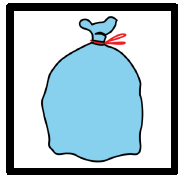 Piktogramen egilea: Sergio Palao Iturria:  ARASAAC (http://arasaac.org) 
Lizentzia:  CC (BY-NC-SA) Egilea: RAQUEL GARCÍA ORDÓÑEZ
PUREA  – IRABIAGAILUA
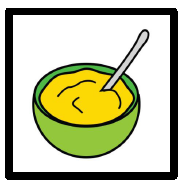 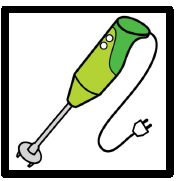 Piktogramen egilea: Sergio Palao Iturria:  ARASAAC (http://arasaac.org) 
Lizentzia:  CC (BY-NC-SA) Egilea: RAQUEL GARCÍA ORDÓÑEZ
IZOZKIA -  HOZKAILUA
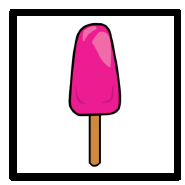 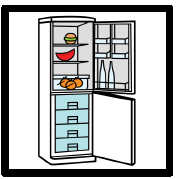 Piktogramen egilea: Sergio Palao Iturria:  ARASAAC (http://arasaac.org) 
Lizentzia:  CC (BY-NC-SA) Egilea: RAQUEL GARCÍA ORDÓÑEZ
ESEKILEKUA – PINTZAK
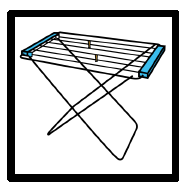 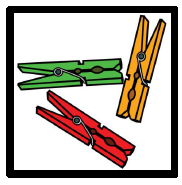 Piktogramen egilea: Sergio Palao Iturria:  ARASAAC (http://arasaac.org) 
Lizentzia:  CC (BY-NC-SA) Egilea: RAQUEL GARCÍA ORDÓÑEZ
AMAITU DA, DA, DA, DA.
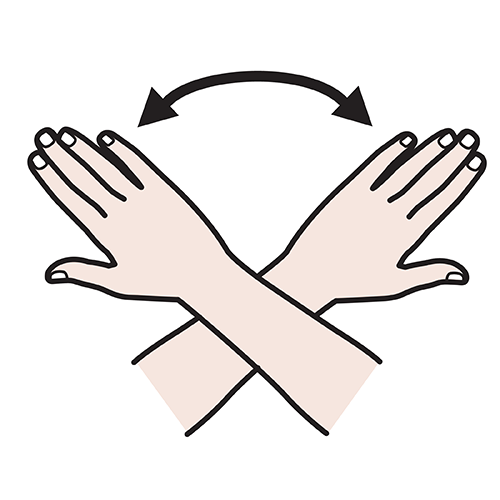 Piktogramen egilea: Sergio Palao Iturria:  ARASAAC (http://arasaac.org) 
Lizentzia:  CC (BY-NC-SA) Egilea: RAQUEL GARCÍA ORDÓÑEZ